Name and discipline (no title) – 32 pt font
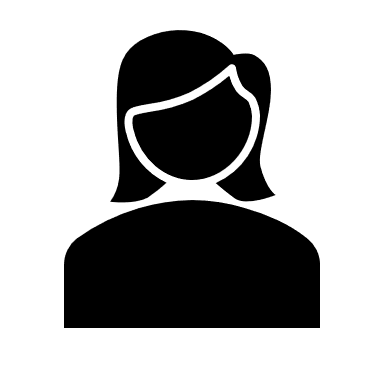 Add Photo as described in the speaker’s notes
About Me/My Research
“Identity” box where participants describe any aspects of their research interest in 75 words or less
Title(s)
Email
Phone or other contact
My BIIG Dream
What is your big research dream?
Contact info box 
14pt font
Expertise/Interests
1

2

3
How I Can Help You
1

2

3
How You Can Help Me
1

2

3
2-3 bullet points
15-25 words/section
14pt font
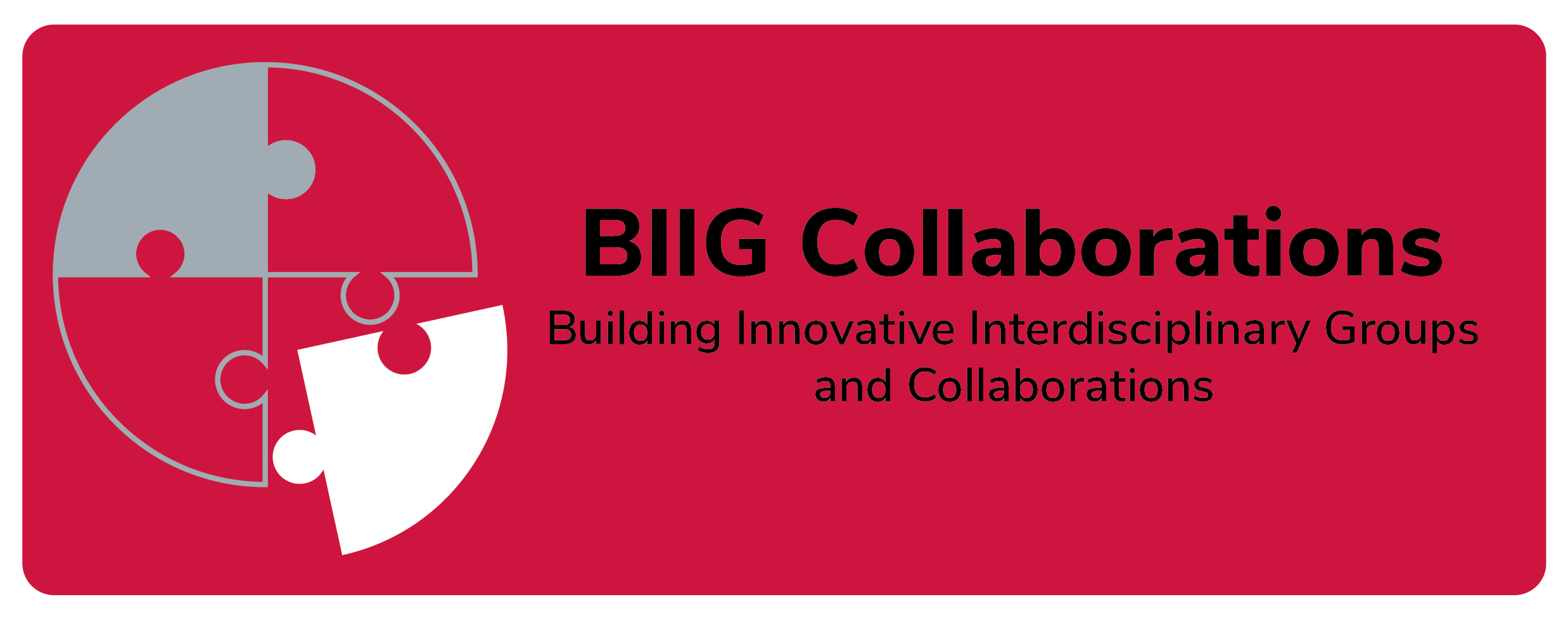 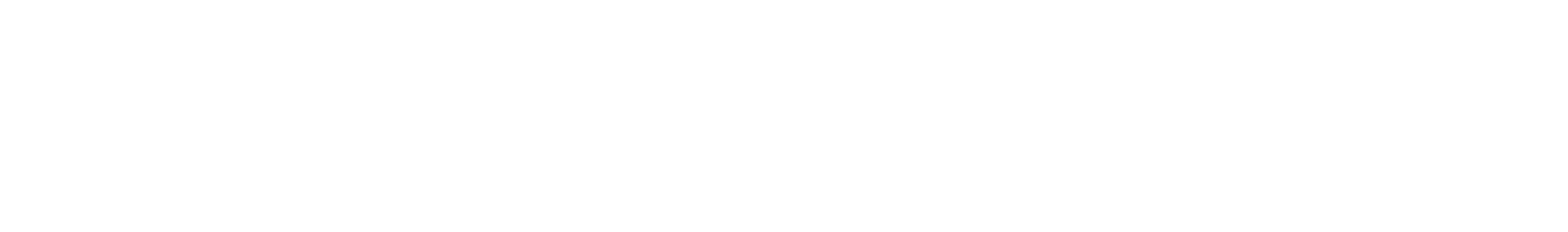 knowledge.osu.edu
[Speaker Notes: To replace photo: Right click and choose Graphics Format in top ribbon  Change Graphic  Locate photo  Insert
Please delete instruction boxes prior to slide submission]